Collegiality and Collaboration with Local Administration/BoardKarla Kirk, ASCCC North RepresentativeCarrie Roberson, ASCCC At-Large Representative
[Speaker Notes: Welcome/ Intros
POLL: How comfortable are you working with you local administration?
POLL (Word Cloud?): One word to describe working with administration]
What is this about?
One aspect of effective leadership is the collaboration with administration, the board of trustees, and other constituencies at the local college and/or district. Understanding the statutory and regulatory context in which the academic senate operates ensures that local process, with regard to academic and professional matters (the 10+1), really matters! This breakout discusses the roles, responsibilities, and elements of leadership for academic senate presidents while leveraging collegiality efforts for our common purpose: student success!

WHAT IF…?
2
“No one should make the claim of being educated until he or she has learned to live in harmony with people who are different.” 

Wilson, A. H. (1982, Summer). Cross-cultural experiential learning for teachers. 
Theory Into Practice, 21(3), 184-192.
3
[Speaker Notes: Work + LIFE! Dynamics of collegiality/collaboration with “others”
Not what if “I”, but what if “WE”
Coming from a place of difference in the culture of our institutions
Common destination, different roads]
Complex system and institutions!
STUDENTS!
Board of Trustees
Superintendent/ President/ Chief Executive Officer (CEO)
Vice President(s)
Deans/ Supervisors/ Administrators
Unions/Collective Bargaining
Classified Professionals
Other stakeholders?
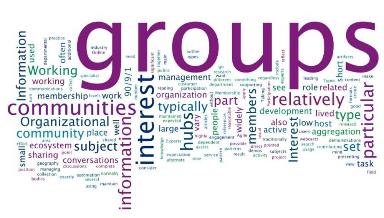 [Speaker Notes: Many colleges have seamless governance processes… or do they? Should they?
Decision-making
Other stakeholders: 
CCCCO- various divisions, Success Center, Foundation 
Local Community
What else?]
QUICK QUESTION…
Why do we have 
Academic Senates?

EMPOWERMENT
LEADERSHIP
VOICE
5
[Speaker Notes: Put in chat!
*Institutional effectiveness relies on governance determined by roles and responsibilities]
Local Academic Senates & ASCCC
High-level oversight body created specifically for leadership that interacts and reports to existing governance structures
[Speaker Notes: EMPOWERMENT: Shared governance
LEADERSHIP: Interaction/Oversight
VOICE: Of faculty… in conjunction with other “perspectives”]
TITLE 5 §51023.5 (a)
The governing board shall adopt policies and procedures that provide district and college staff the opportunity to participate effectively in district and college governance.

The district governing board shall develop policies on academic and professional matters through either or both of the following:

The governing board shall, rely primarily upon the advice and judgment of the academic senate, 
OR
The governing board, or its designees, and the academic senate shall reach mutual agreement by written resolution, regulation, or policy of the governing board effectuating such recommendations
[Speaker Notes: Participate… who, what, when, why, where, and HOW!]
Gettin’ R.E.A.L…
What questions, comments, thoughts, ideas, or concerns 
do you have about assuming such a significant leadership role at your college?

REALITY…
EMOTIONS…
ACTIONS…
LEADERSHIP…
[Speaker Notes: ACTIVITY- Google Drive (click on image or HERE: https://docs.google.com/document/d/1LFGWiCJdhAD9ZB-8AiLThD_rUEhn2ooQu8rUG4GB9As/edit 
Reflect on situations, circumstances, SELF!
Presenters ID “themes”
No answers or this would be easy!]
PRINCIPLES  …to guide collegiality + collaboration!
10+1 Academic and Professional matters…and MATTERS!
[Speaker Notes: ACTIVITY- in Google Drive (click on image or HERE: 
Let’s get real… if this were easy, EVERYONE would do it
Google Doc: https://docs.google.com/document/d/1LFGWiCJdhAD9ZB-8AiLThD_rUEhn2ooQu8rUG4GB9As/edit?usp=sharing
(CLICK ON PICTURE to get to GOOGLE DRIVE!)]
PRINCIPLES
[Speaker Notes: Matters: 10+1, yes, but…
College/District “plans”:
Master/Strategic Plan- EEO/ Student Equity- Budget/ Educational or Enrollment- Facilities- Technology-  ACCJC/Outcomes Assessment
SO MANY PLANS… what is the bedrock for decision-making? VISION- MISSION- VALUES]
And…
Think about what makes the collegiality + collaboration important
Seek the source of the disagreement and points of common purpose 
Stay responsible for your feelings + actions
Identify unconscious biases - be mindful of personal power and privilege
Engage in dialogue including clarifying values for decision-making
Pay attention to what has heart and meaning
Speak the truth without blame or judgment 
Be open to outcome, not attached to outcome
Allow for mistakes to happen!
[Speaker Notes: Every situation and instance
Begin with the end in mind- Is this a hill to die on?
Undeniable situations with piqued interest (personally or professionally)
Bias = (conversation filters) MINDFUL, and maybe accept and provide feedback (vulnerability) on personal perceptions
HOW will a decision be made- based on… (what do we value- right now, overall?)
Where will we be after “this” matter (grains of sand)
Honor AND responsibility
Just as it says!
Can’t always get it right- are you ready to own it!?]
Strategies for Working with the Administration + Board: Collegiality
[Speaker Notes: HOW
And… how else?]
Strategies for Working with the Administration + Board: Collaboration
[Speaker Notes: WHAT
And, what else?
AS leaders represent the faculty voice, not personal agendas
AS leaders develop collaboration and collegiality among the AS that]
Representation Matters!
Examine committee membership and/ or representation of faculty voice to ascertain gaps in diversity
Assure that all faculty appointments to campus governance committees are made by the academic senate (by the president or process)
Reach out to groups of faculty that are typically not well represented on committees to make appointments that are more inclusive
Assure that faculty are adequately informed or prepared to represent academic and professional matters on committees 
Maximize the faculty representation on ALL committees- as permitted in board policies and administrative procedures
[Speaker Notes: What can we do to empower leadership and voice for faculty?]
Empowering leadership and voice for faculty!
Conduct orientations, trainings, other professional development
Foster connections with the faculty AND administrators
Obtainable information on local participatory governance 
Model effective leadership 
Assume good intentions
Build connections with the ASCCC!
What else?
15
[Speaker Notes: What else?]
Q & A…and THANK YOU!